CURSO DE cinturón negro y monitor  deportivo de nivel  i en DEFENSA PERSONAL MILITAR
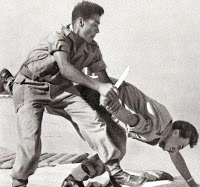 CLUB MARINA LEVANTE
DESCRIPCION
FORMACION DIRIGIDA  A LA OBTENCION DE LAS SIGUIENTES TITULACIONES:
GRADO DE CINTURON NEGRO DE DEFENSA PERSONAL MILITAR DE LA FEDERACION DE LUCHA Y DISCIPLINAS ASOCIADAS DE LA REGION DE MURCIA
TITULO DE MONITOR DE DEFENSA PERSONAL MILITAR
ACCESO A LA REALIZACION DEL CURSO DE MONITOR DEPORTIVO DE NIVEL I DE LUCHA
      TITULACION CONSIDERADA
      ACADEMICA
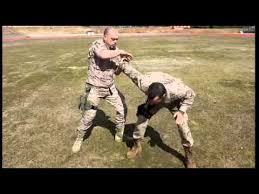 CONDICIONES DE ACCESO:
• Ser mayor de edad o menor con
consentimiento escrito del padre o tutor.
 
• Estar en posesión de Graduado en
E.S.O., o equivalente.
REQUISITOS PARA LA OBTENCIÓN DE LOS TÍTULOS:
Obtener el grado de cinturón negro en Defensa Personal Militar  de la Federación de Lucha de la Región de Murcia.
 
• Estar en posesión de la licencia, de la disciplina
correspondiente de la Federación de
Lucha de la Región de Murcia.
 
• Realizar y aprobar el curso académico, convocado por la Federación de Lucha de la Región de Murcia
DESARROLLO DEL CURSO:
• Curso Práctico de obtención del cinturón negro de la disciplina:
que se desarrollará a través de nueve meses, y consistirá en el aprendizaje y evaluación del programa específico del curso, en cada sede de enseñanza.
 
• Curso de Monitor de Nivel I,
que se desarrollará, con una parte on line, y otra, la específica y común del programa, en las jornadas presenciales, que convocara la Federación de Lucha de la Región de Murcia en la sede de esta Federación
PROGRAMA DE GRADOS DE CINTURON NEGRO MONITOR DE DEFENSA PERSONAL MILITAR
• NIVEL 1 (cinturón amarillo)
 
Desplazamientos, guardias, técnicas de golpeo con manos, técnicas de golpeo
con pierna, luxaciones, agarres, transición al suelo, aplicación práctica.

• NIVEL 2 (cinturón verde)

Escapes, reducciones, uso de la defensa reglamentaria, uso de grilletes, formas
de colocación de los grilletes, controles en pie, controles en el suelo, técnicas
de defensa a mano contra objetos contundentes, aplicación práctica.

• NIVEL 3 (cinturón marrón)
 
Defensa a mano contra arma blanca, defensa a mano contra armas de
fuego, uso de armas blancas, defensa contra arma blanca, ataque con arma blanca,
técnicas no letales, técnicas letales, aplicación practica.

• NIVEL 4 (cinturón negro)

Uso de arma de fuego corta, técnicas básicas de defensa y ataque con arma
de fuego corta, uso de arma de fuego larga, técnicas de defensa y de ataque con
arma de fuego larga, transición táctica entre arma corta y larga, aplicación práctica.
BLOQUE COMÚN Y ESPECIFICO  Parte teórica
Nivel I : Luchas Olímpicas
Áreas del Bloque Específico Luchas Olímpicas
Área: Aspectos históricos de la Luchas.
Área: Reglamentación y organización de eventos en las Luchas Olímpicas I.
Área: Seguridad e higiene I.
Área: Desarrollo profesional I.
Área: Didáctica de las Luchas Olímpicas I.
Área: Formación Técnica-Táctica de las Luchas Olímpicas I.
PRECIO
Matrícula                   ...............................................................     60€
Licencia Federativa ……………………………………………       55€
Pago mensualidades 9 x 85           .......................................    765€
Curso Parte Especifica Presencial........................................   255€
Curso Parte Común Presencial     …………………………….   125€
.
El importe del curso se podrá abonar de las siguientes formas:
 
• Pago contado.
• Pago aplazado: matrícula, y pagos mensuales hasta completar el
importe del curso.
 
La falta de pago, de alguno de los conceptos del curso acarrea, la no superación del mismo.